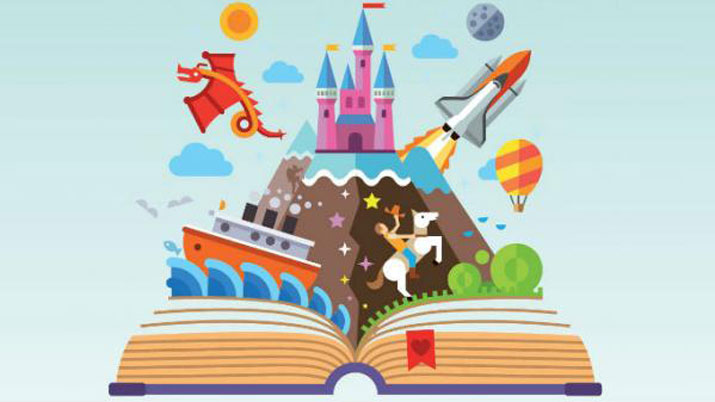 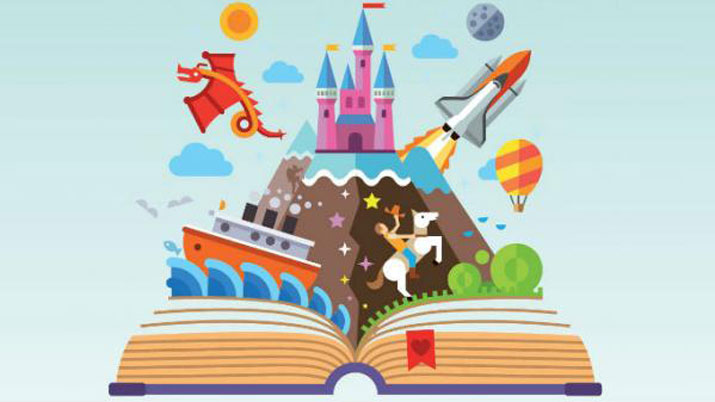 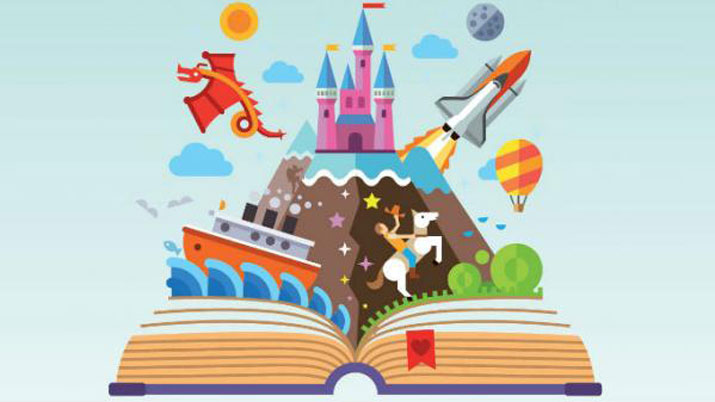 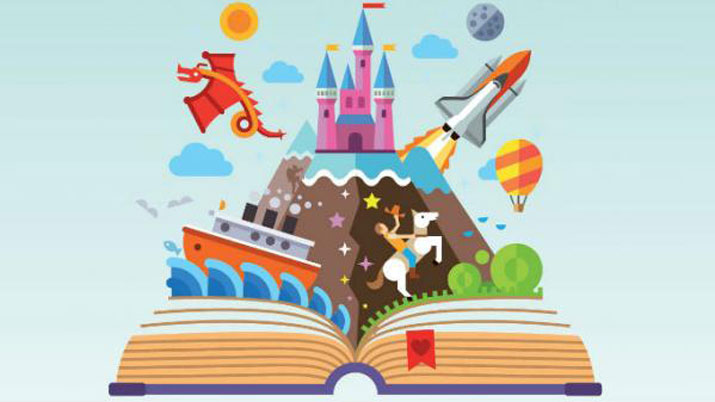 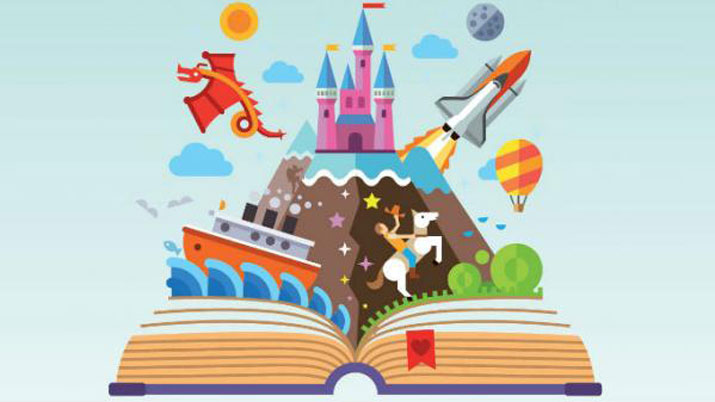 Inicio
Da click en el tipo de cuentos que desees.
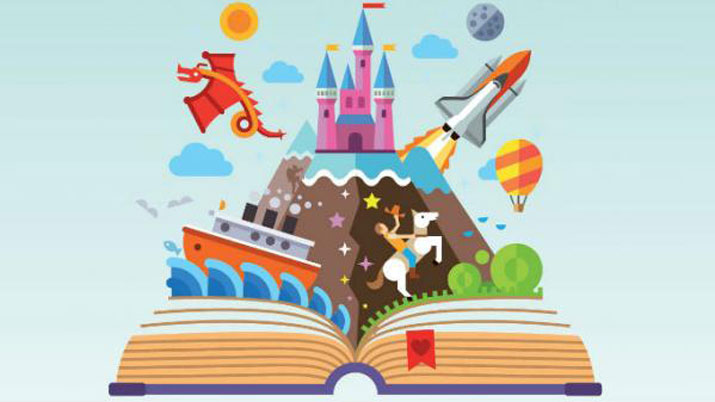 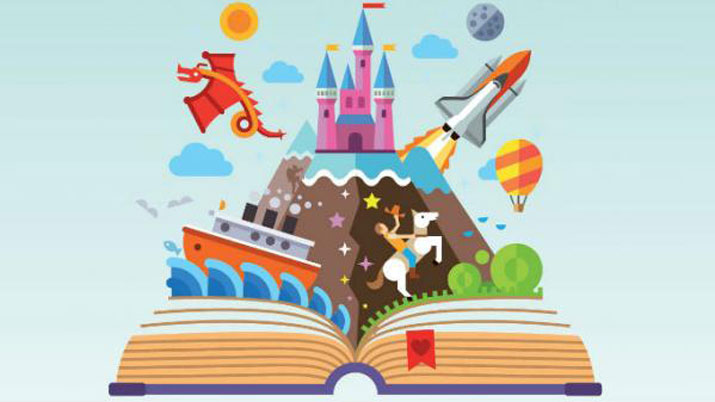 Escuela Normal de Educación Preescolar